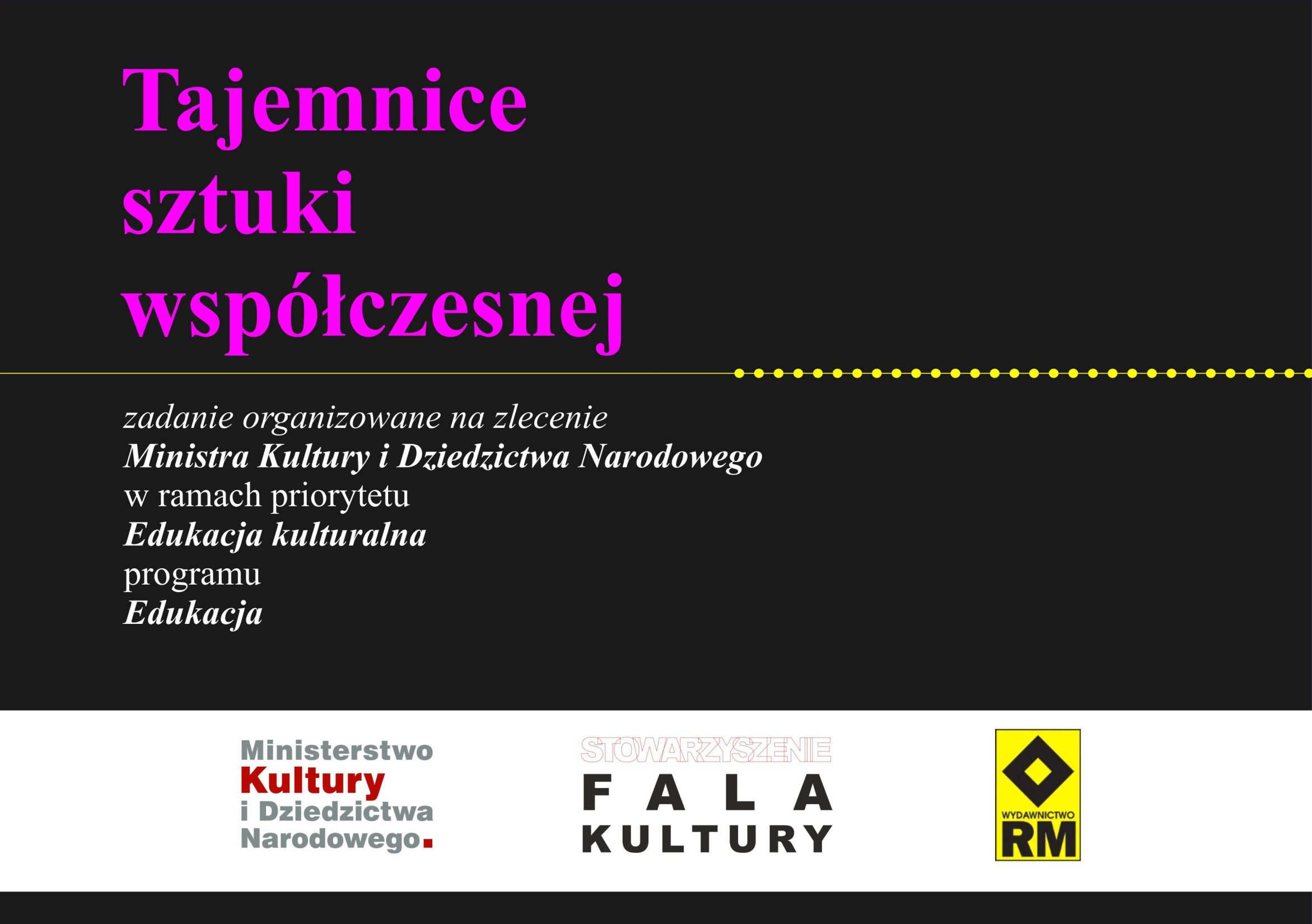 Co nazywamy sztuką?
Definicje i zakres pojęcia sztuki zmieniają się historycznie.

Starożytność: Techne jako umiejętność wytwarzania rzeczy wedle reguł (kunszt, technika) – architektura, rzeźba, arytmetyka, logika oraz rzemiosła: stolarstwo, krawiectwo.

Średniowiecze:

Rozróżnienie na sztuki wolne (wyzwolone) i mechaniczne.
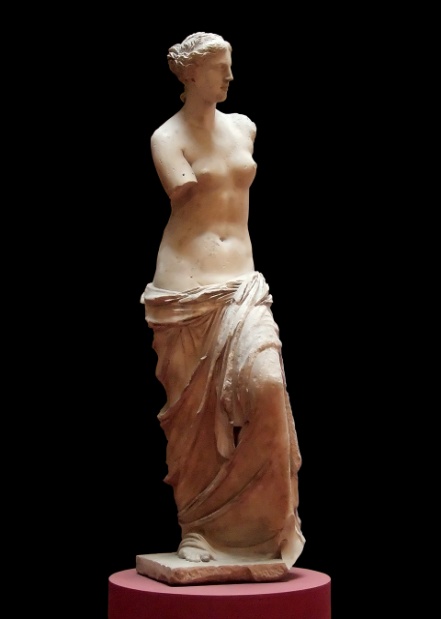 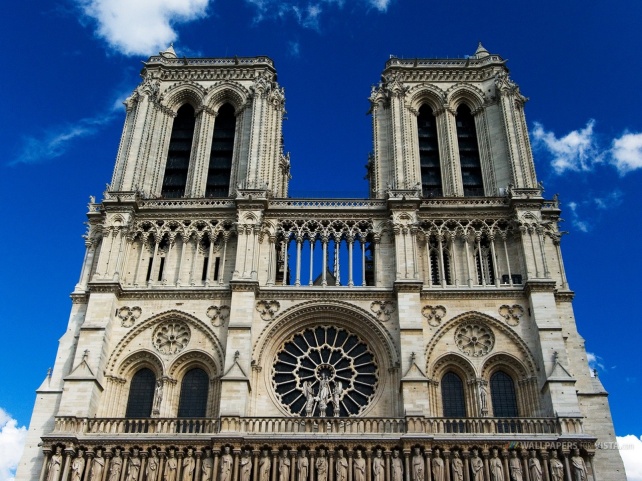 Co wyróżnia sztukę?
Koniec XVII wieku :

Sztuki plastyczne zaliczone do kategorii sztuk wyzwolonych. 
     Brak teoretycznego wyodrębnienia cechy wspólnej sztuk.


    Koniec XVIII wieku:

Ch. Batteux, 
Sztuki piękne sprowadzone do jednej zasady

 Piękno cechą wyróżniającą sztuk.

7 sztuk pięknych: malarstwo, rzeźba, architektura, muzyka, poezja, wymowa, taniec.
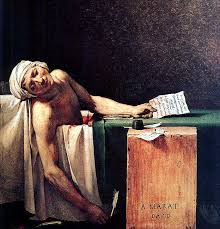 Sztuka współczesna a sztuka nowoczesna
Sztuka nowoczesna – późny modernizm i Wielka Awangarda (koniec XIX – poł. XX wieku)

Sztuka współczesna – umownie: sztuka po II wojnie światowej (neoawangarda, postmodernizm, sztuka najnowsza)

Dekompozycja tradycyjnej istoty sztuki.

Refleksja nad własną istotą i regułami.

Ucieczka od przedstawiania.

Odwoływanie się do czynnego udziału odbiorcy. Eksponowanie procesu twórczego.
Wielka Awangarda – rewolucja w sztuce
1905-1930
Pojawienie się nowych kierunków w sztuce: ekspresjonizm, fowizm, kubizm, futuryzm, dadaizm, surrealizm, konstruktywizm.
Odrzucenie tradycji, poszukiwanie nowych środków wyrazu.

Aleatoryzm – pozostawienie pewnych elementów w procesie twórczym przypadkowi.

Antyestetyzm – transcendencja sztuki poza wartości estetyczne.
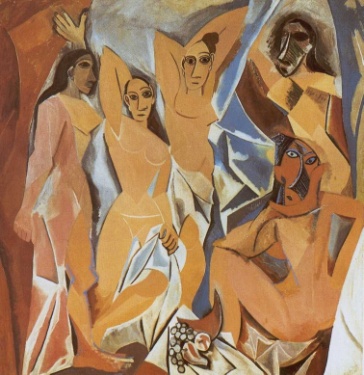 Marcel Duchamp - Fontanna
Pablo Picasso, Panny z Avignon, 1907
Ready made
objet trouvé, gotowy przedmiot.

Termin wprowadzony przez Marcela Duchampa: Koło rowerowe 1913, Suszarka do butelek 1914, Fontanna 1917.

 Przedmiot zostaje wyselekcjonowany z otoczenia i pozbawiony pierwotnego znaczenia  (funkcji). Artysta nadaje mu arbitralnie znaczenie nowe.
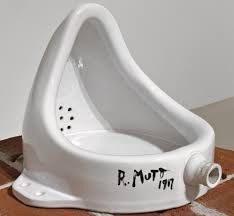 - Fontanna
Marcel Duchamp, Fontanna, 1917
Pablo Picasso -  Panny z Avinionu
Jak odróżnić „zwykły przedmiot” od dzieła sztuki?
Arthur C. Danto:  Aby zobaczyć sztukę konieczny jest element, którego oko nie może dostrzec – teoria artystyczna i wiedza na temat historii sztuki.

Posiadają identyczne własności zmysłowe, ale odmienne znaczenia.

 Różnica między przedmiotami polega na ich odmiennym odniesieniu do świata: dzieło sztuki mówi coś o świecie, czego nie mówi jego niezmieniony odpowiednik.
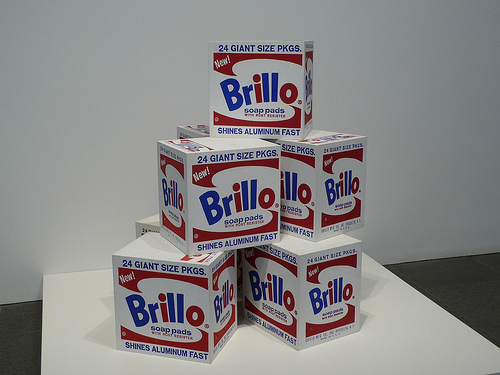 Andy Warhol, Brillo boxes ,1964
Neoawangarda
Rozwija się w latach 50 i 60. 

Poszerza granice sztuki,  poszukuje  nowych środków wyrazu

Konceptualizm – zakwestionowanie dzieła sztuki (sztuka jako idea)

Performance, happening – sztuka jako działanie

Element szoku i prowokacji – przekraczanie  norm obyczajowych i granic dobrego smaku
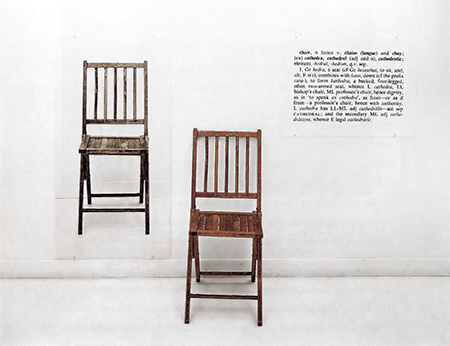 Konceptualizm
Sztuka pojęciowa, zdematerializowana, post-przedmiotowa (post-object art)

Najważniejsze w dziele sztuki: koncept, idea. 

 Intelektualny charakter twórczości.

Zastąpienie sztuki jako przedmiotu, sztuką jako ideą.

Ograniczenie twórczości jedynie do zamysłu lub demonstracyjnego czynu.

Artysta daje tylko twórczy zamysł, projekt, który ma poruszyć publiczność i pobudzić ją do twórczych działań.
Joseph Kosuth ,One and Three Chairs, 1965,
Joseph Kosuth – Jedno i trzy krzesła
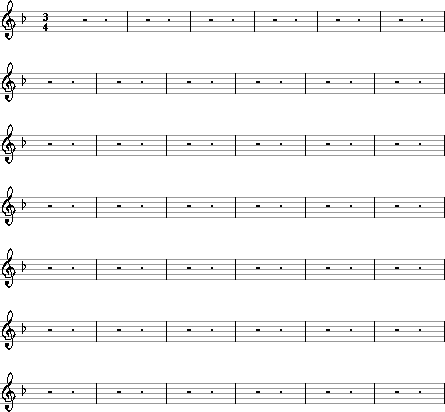 John Cage, 4’33’’, partytura
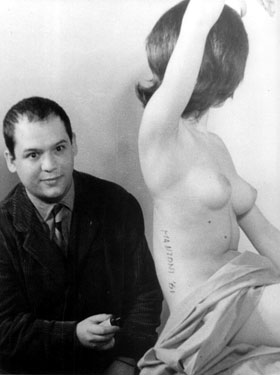 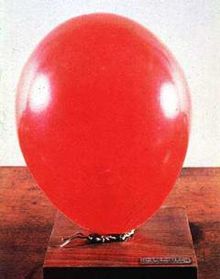 Piero Manzoni - Artist's Breath, 1960.
Polska sztuka konceptualna
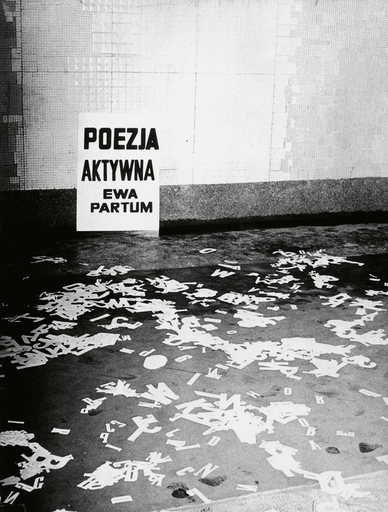 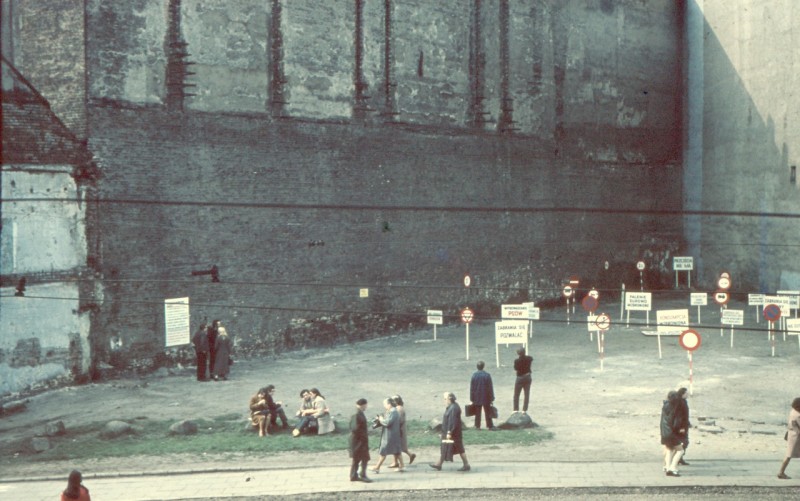 Ewa Partum, Legalność przestrzeni
instalacja na Placu Wolności w Łodzi, 1971
Ewa Partum, Poezja aktywna: 
Tadeusz Peiper, Bezokoliczniki, 2009,
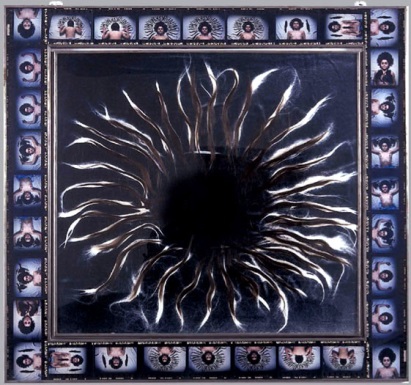 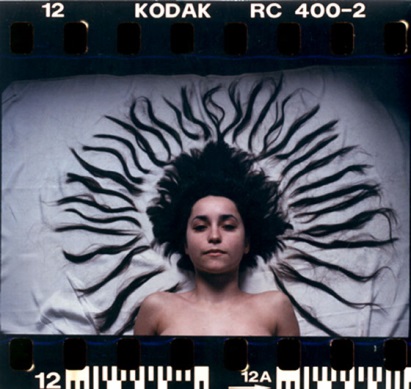 Anna Konik, Moje włosy,  1998.
Sztuka zdarzeniowa:performance i happening
Happening – działanie o luźnym przebiegu, otwarte na partycypację ze strony widzów. Często w przestrzeni publicznej.
 W Polsce np. Tadeusz Kantor, Pomarańczowa Alternatywa, Paweł Althamer
Performance – działanie artystyczne dokonujące się przed publicznością. Jego medium jest ciało artysty i jego gesty. Przebieg zależny często od reakcji widzówW Polsce np. duet KwieKulik, Katarzyna Kozyra
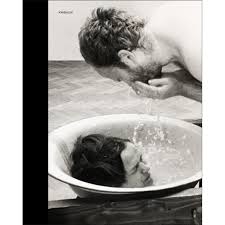 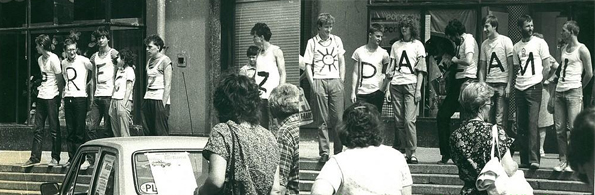 Joseph Bueys -  I like America and America likes me
Pomarańczowa Alternatywa, Precz z (U)pałami, 1987
KwieKulik, Działanie na głowę, 1978.
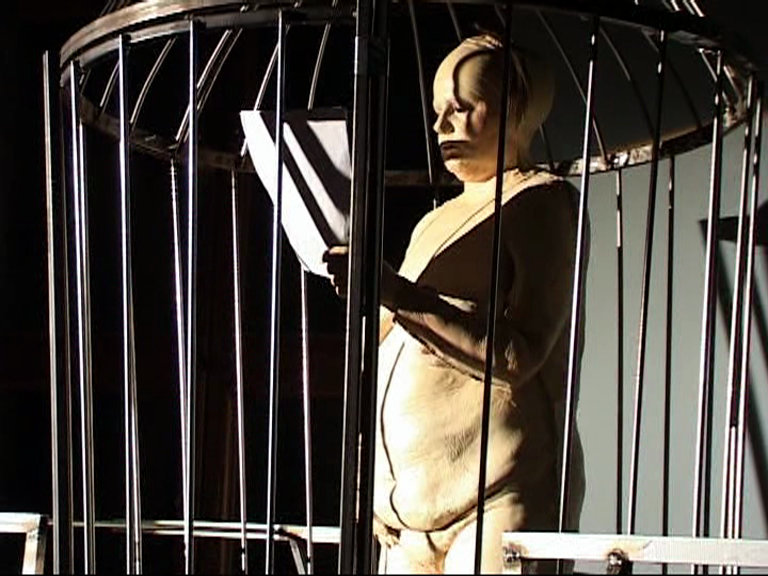 Katarzyna Kozyra , Diva. Reinkarnacja, 2005.
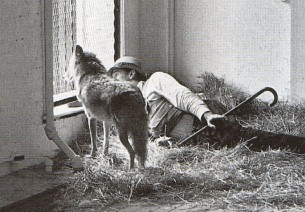 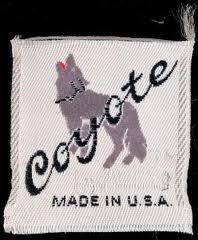 Joseph Beuys , I Like America and America Likes  Me, 1974
Mariola Przyjemska, 
Seven Arts - Boy's Coyote, 1995
Pomysły na pracę z Uczniami
Co nazywamy sztuką? – różnorodność definicji sztuki, wartościowań estetycznych i form artystycznych.
      (wiedza z zakresu historii sztuki i estetyki)

Jak być świadomym odbiorcą sztuki? – nawiązania artystyczne do sztuki dawnej, polityki, kultury masowej, przemian społecznych. 
   (umiejętność odnajdowania różnorodnych odniesień sztuki współczesnej,   uzasadnienie poszukiwań w innych dziedzinach wiedzy)

Sztuka wokół nas – akcje artystyczne w najbliższym otoczeniu.
(umiejętność obserwacji, kreatywna partycypacja w życiu publicznym, różnorodność form społecznego dialogu, artystyczna ekspresja sądów i emocji)
Współczesne nawiązania do polskiej neoawangardy
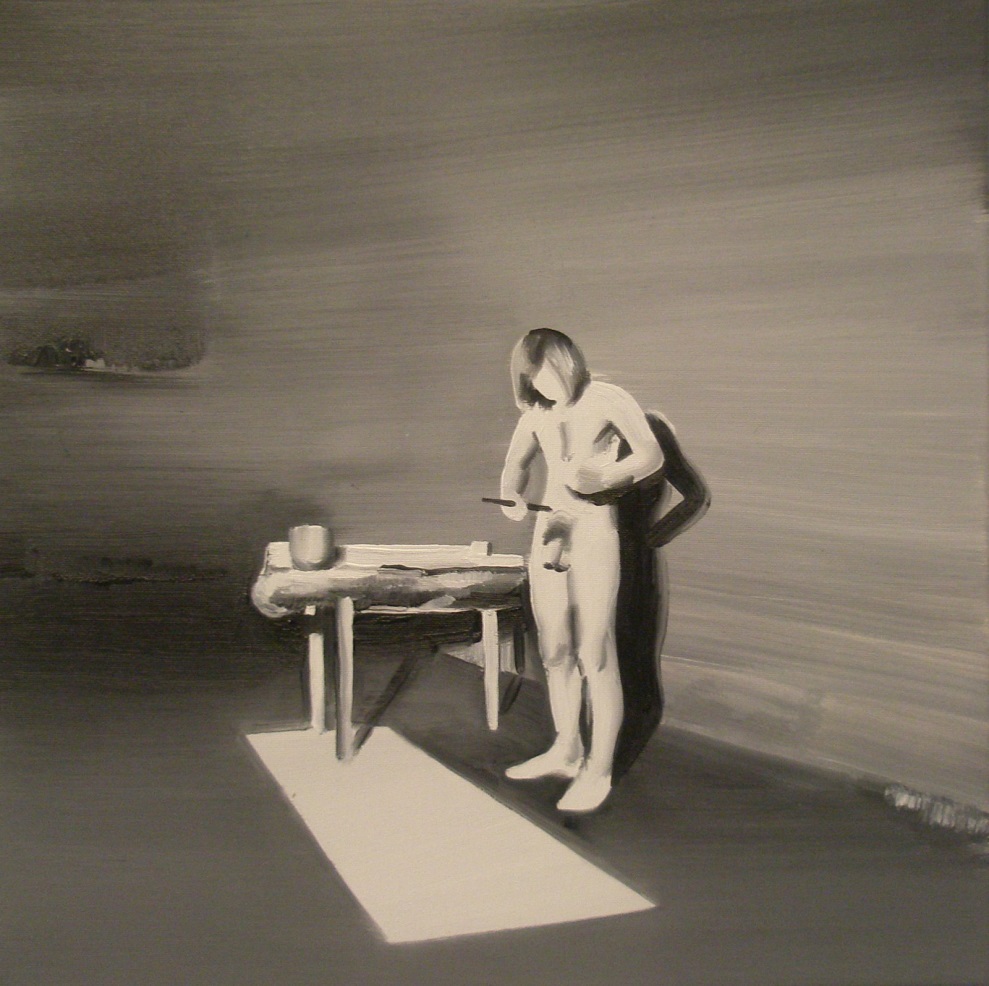 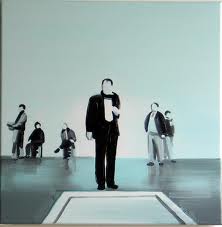 Marcin Maciejowski, 
T. Kantor nad grobem Dalego, 2007
Marcin Maciejowski, 
Bereś, 2007
Realizm grupy Ładnie
Grupa krakowskich artystów 1995-2001.  Członkowie: Marek Firek, Józef Tomczyk, Marcin Maciejowski,  Rafał Bujnowski, Wilhelm Sasnal 

Tradycyjne techniki artystyczne (gł. malarstwo olejne), aktualne tematy, realizm
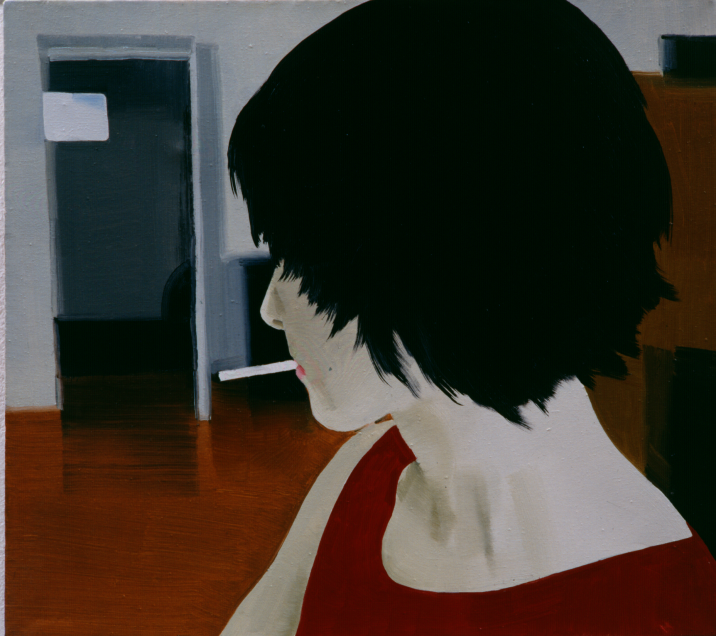 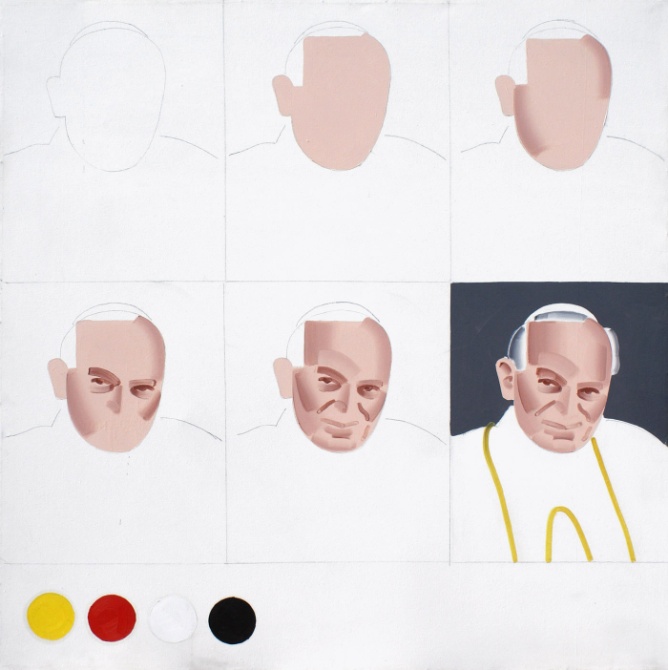 Wilhelm Sasnal - Anka
Rafał Bujnowski - Schemat malowania papieża
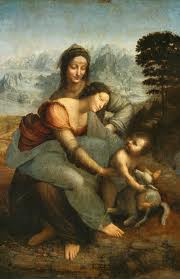 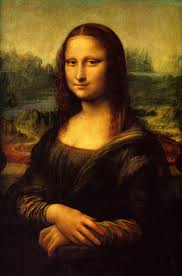 Leonardo da Vinci,   Mona Lisa, 1503 – 1517
Św. Anna Samotrzecia, 1506-1513
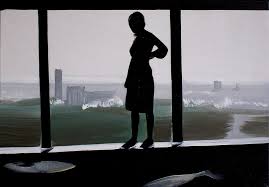 Wilhelm Sasnal, Anka in Tokyo, 2006.
Sztuka krytyczna
Polski nurt w sztuce lat 90.
Główne nazwiska: Zbigniew Libera, Katarzyna Kozyra, Paweł Althamer, Katarzyna Górna, Grzegorz Klaman, Dorot Nieznalska, Joanna Rajkowska, Alicja Żebrowska i Artur Żmijewski.
Cechy:
 - Eksperymenty formalne
- Krytyka tradycyjnej obyczajowości 
- Wskazywanie zagrożeń, jakie niesie ze sobą masowe społeczeństwo konsumpcyjne
- Tematy związane z ciałem i jego obecnością w kulturze i przestrzeni publicznej
- Badanie oddziaływania masowych mediów
- Z założenia polemiczna, czasem nawet skandalizująca
Nawiązania do sztuki dawnej i awangardowej, historii, kultury popularnej
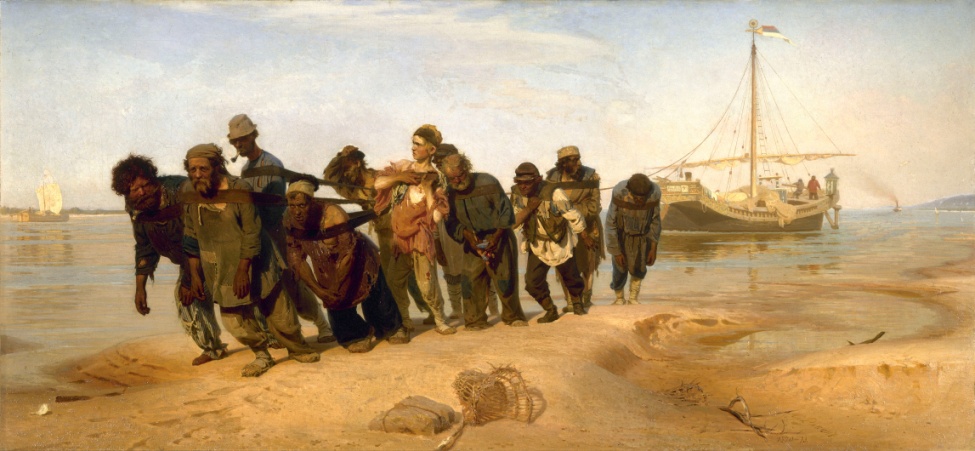 Ilja Riepin, Burłacy na Wołdze, 1873
Ilia Riepin, Burłacy na Wołdze
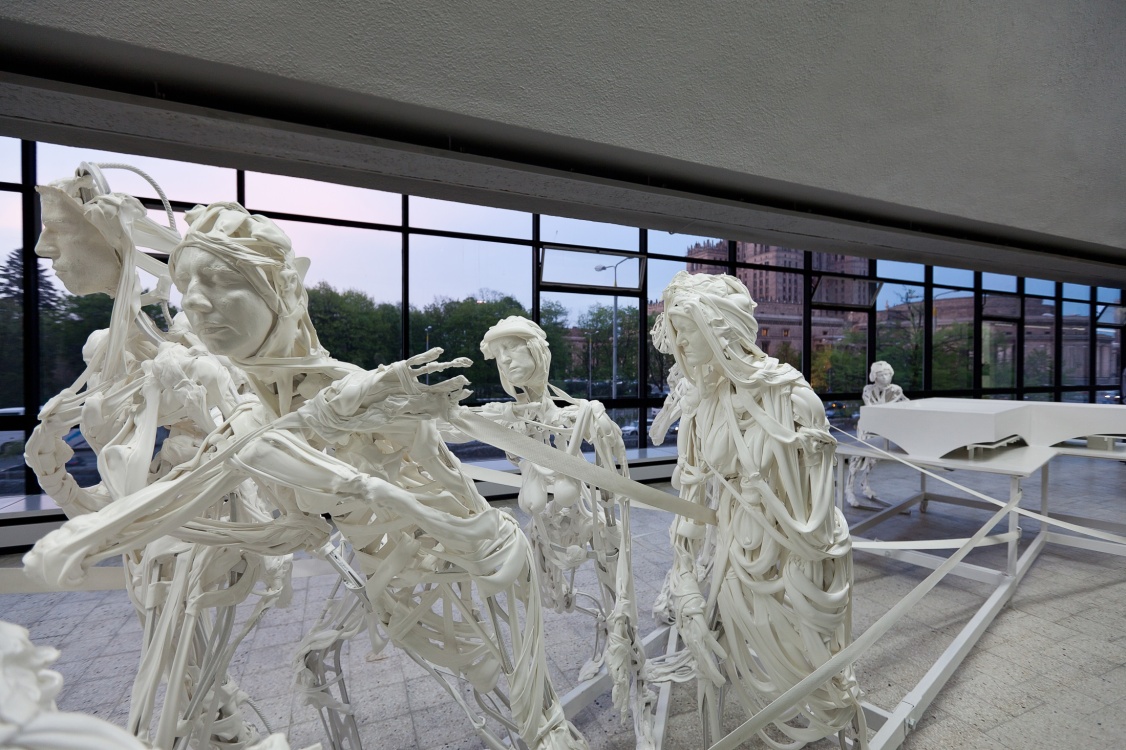 Paweł Althamer, Burłacy, 2013
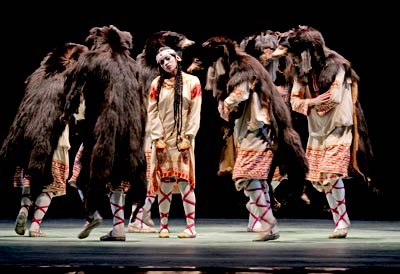 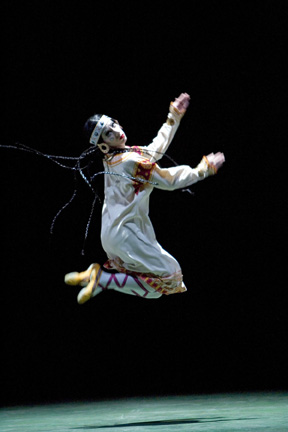 Balet Święto wiosny Igora Strawińskiego,1913, 
Choreografia – Wacław Niżyński, rekonstrukcja
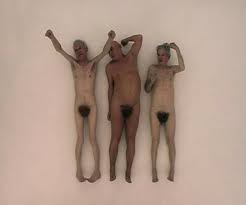 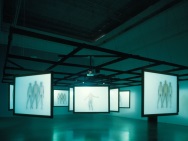 Katarzyna Kozyra , Święto wiosny, 1999 
siedmiokanałowa instalacja wideo, technika animacji poklatkowej
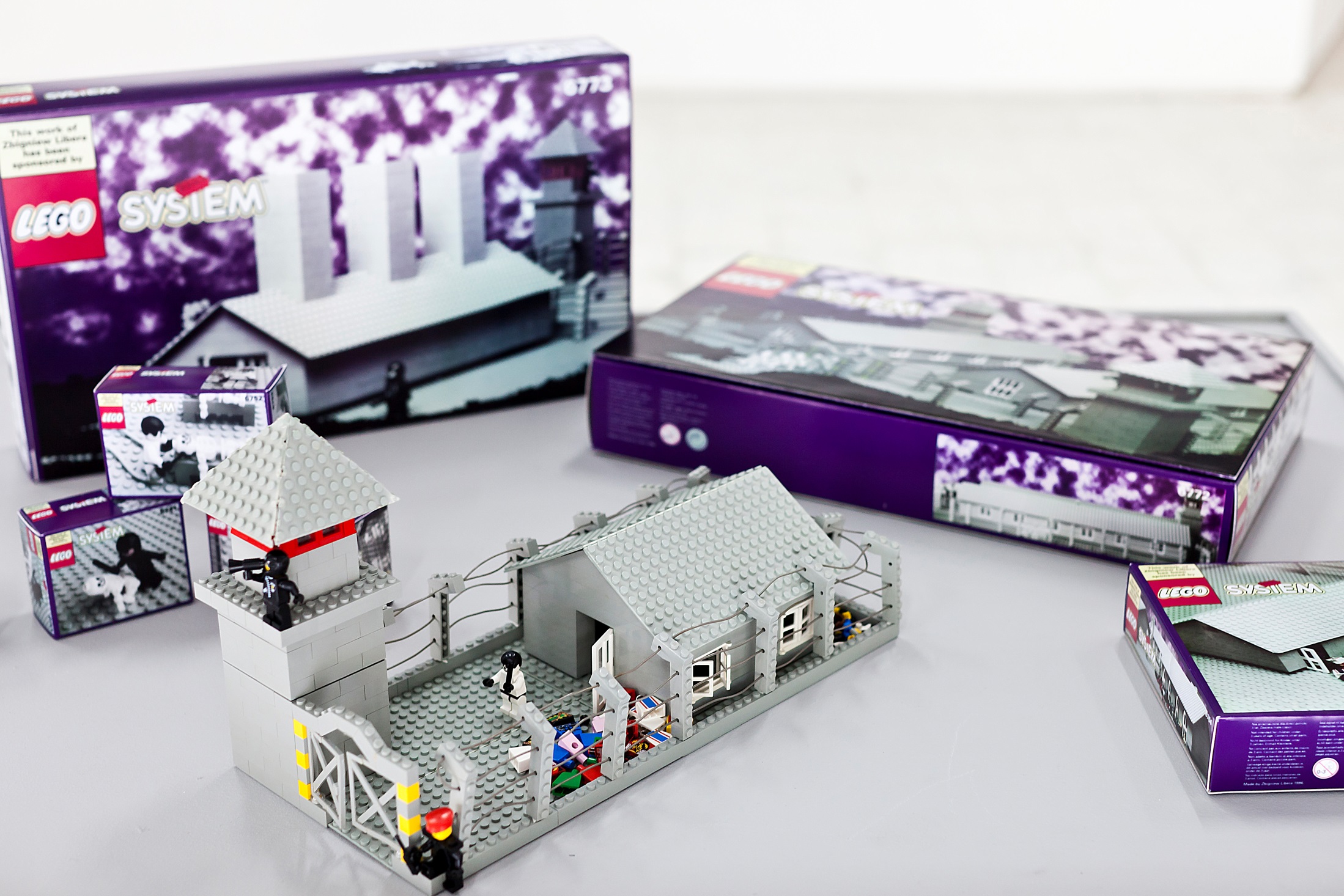 Zbigniew Libera, Lego, 1996
Prowokacje artystyczne: religijne, obyczajowe, estetyczne
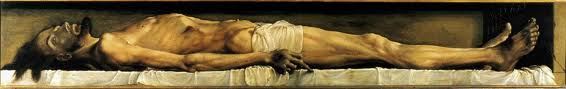 Hans Holbein Młodszy, Chrystus w grobie,  1521-1522
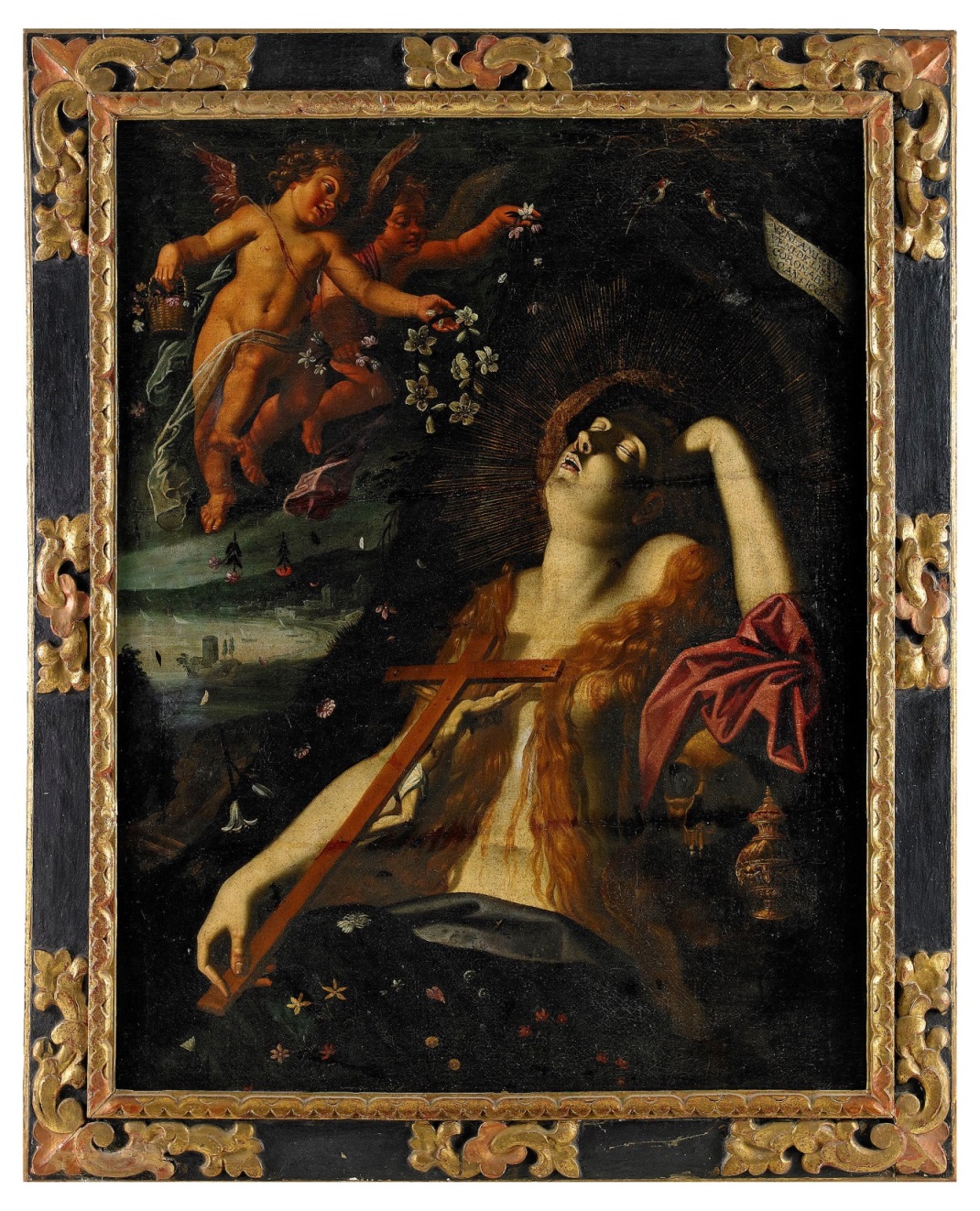 Jacek Markiewicz, Adoracja,1992
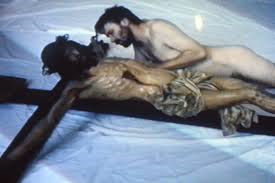 Jacques-Charles Bellange,
Magdalena w ekstazie, XVII w.
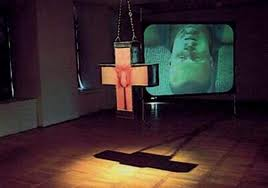 Dorota Nieznalska, Pasja, 2001.
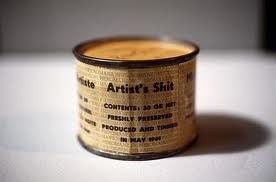 Piero Manzoni, Gówno artysty, 1961
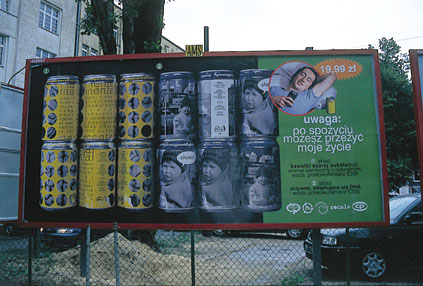 Joanna Rajkowska, Satysfakcja gwarantowana, 2000.
Nowe sposoby prezentowania sztuki
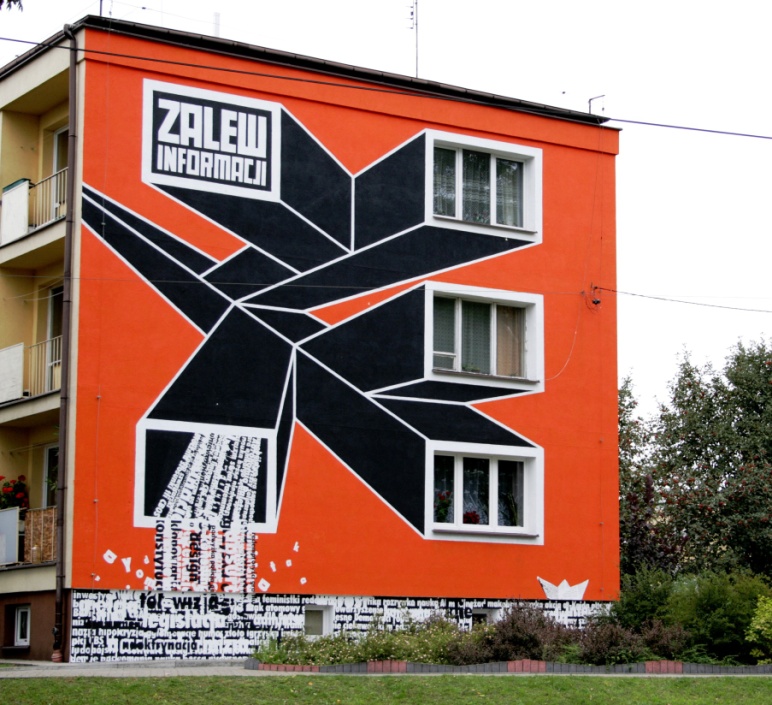 Street art – sztuka ulicy

Graffiti, murale, wlepki

Odnosi się do bieżących wydarzeń, zmienia artystycznie przestrzeń, wytrącając przechodniów z codziennej rutyny

Z reguły jest spontaniczną, oddolną inicjatywą społeczną
Twożywo, Zalew informacji, Serock, 2008.
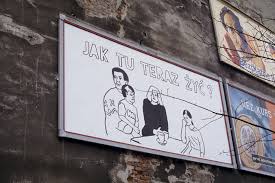 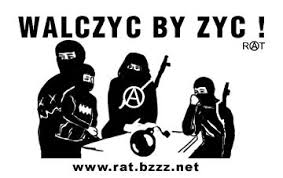 Galeria  Zewnętrzna  AMS

Marcin Maciejowski,
Jak tu teraz żyć, 2002


Galeria Otwarta 
Rafała Bujnowskiego W Krakowie , 1998-2001


Rafał Bujnowski,jak się tylko ociepli zrobimy to tutaj aniu,
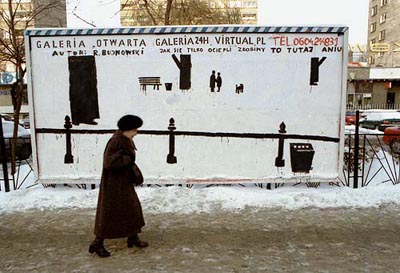 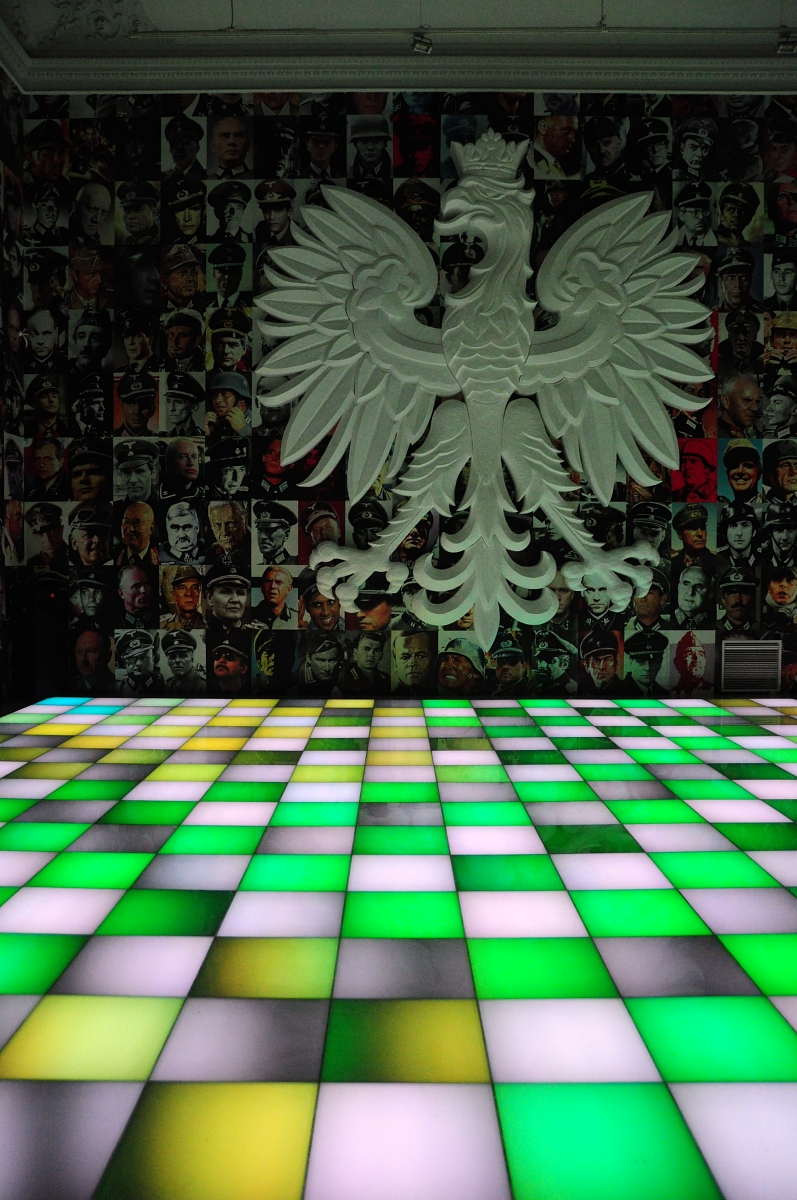 Przekształcenia przestrzeni galeryjnej













Piotr Uklański,
Polska über alles,
Zachęta 2013
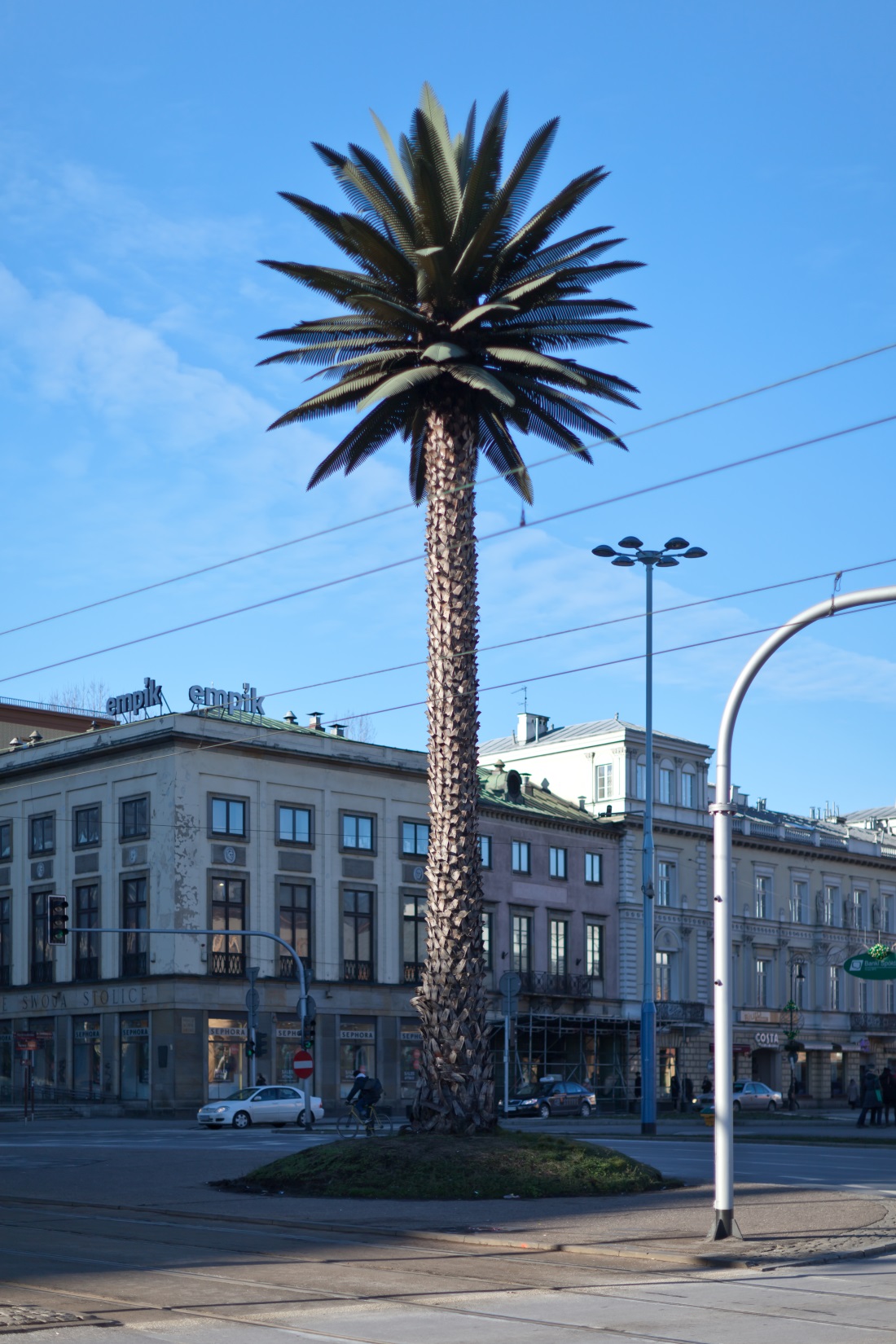 Sztuka site specific

 Związana ściśle z miejscem   swojej prezentacji 

Często nawiązuje do historii lub tradycji danego miejsca







Joanna Rajkowska,
Pozdrowienia z Alej Jerozolimskich, 2002
Podsumowanie: 
dlaczego rozmowa o sztuce współczesnej może być ciekawa i wartościowa dla Uczniów?
Sztuka współczesna jako intelektualna i artystyczna przygoda: 

 -  jest zjawiskiem kształtującym się na naszych oczach,
 -  nie jest ujęta w kanony lektur, wymaga własnego wysiłku interpretacyjnego.
 - uczy wrażliwości artystycznej, społecznej, komunikacyjnej.

Jest elementem wykształcenia współczesnego człowieka: prezentowana w galeriach, instytucjach kultury i masowych mediach.

Współtworzy obecną wizję świata – jest elementem wielu współczesnych debat społecznych, odnosi się do bieżących tematów, wykorzystuje najnowsze media.

Może być punktem wyjścia do  rozmów na tematy społeczne, etyczne, historyczne, kulturoznawcze.
Za uwagę dziękują:
Olga Kłosiewicz
Tomasz Zajbt

Dofinansowano ze środków Ministra Kultury i Dziedzictwa Narodowego


www.falakultury.pl

www.youtube.com/user/SztukaNowoczesna

www.facebook.com/SztukaNowoczesna
Czy artysta miał prawo?Etyczne spojrzenie na sztukę krytyczną
Legalność i moralność.

Prowokacja artystyczna i aktywny odbiór dzieła: interpretacja, dyskusja, krytyka.

Dyskusja: losowy podział na grupy niezależnie od osobistych poglądów

 - umiejętność znajdowania argumentów na poparcie różnych stanowisk w dyskusji,

 - zrozumienie i empatia w odniesieniu do przekonań innych osób.
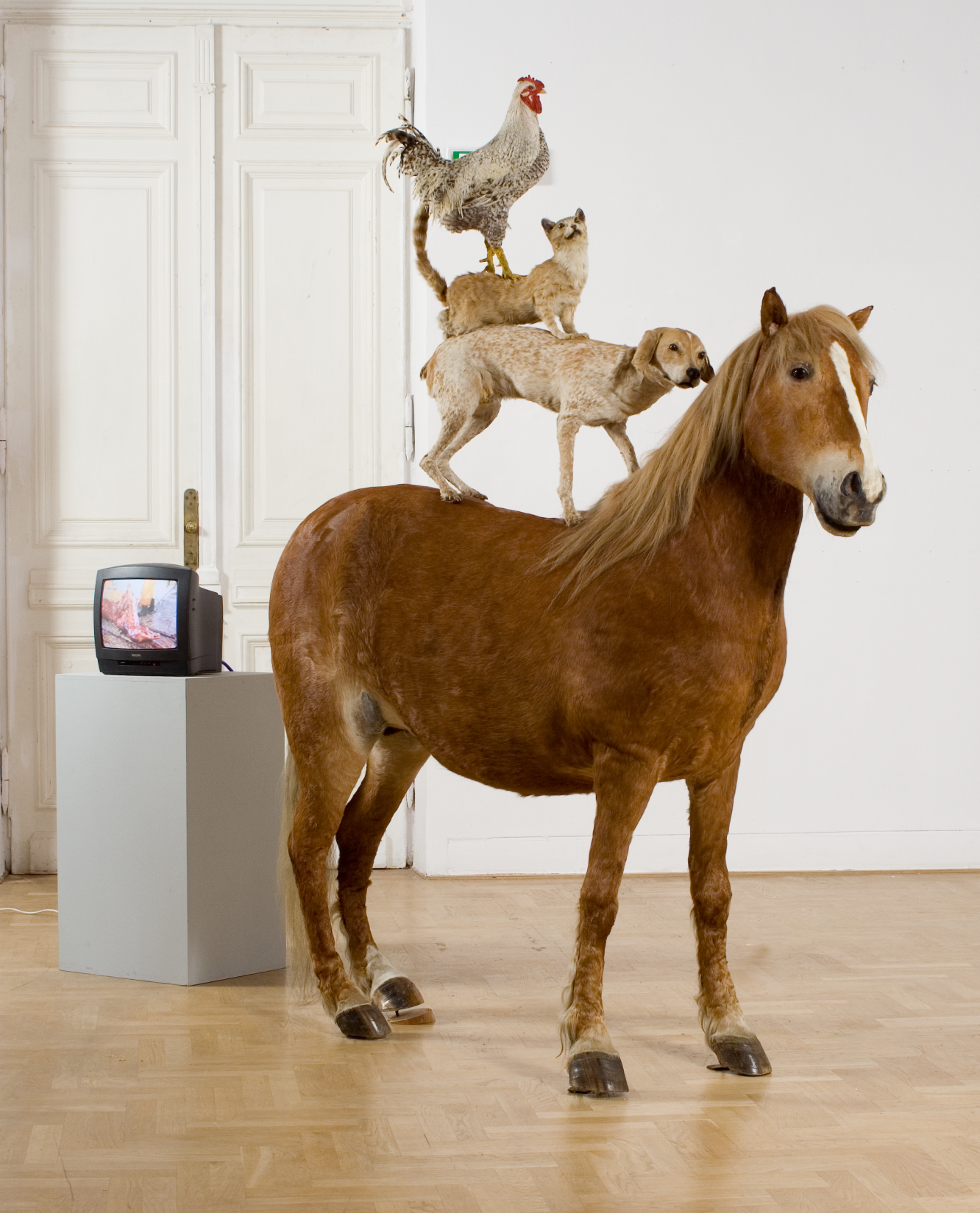 Katarzyna Kozyra,
Piramida zwierząt, 1993.
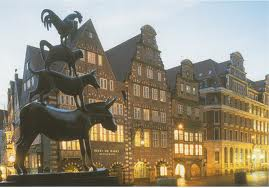 Pomnik Muzykantów z Bremy autorstwa Gerharda Marcksa, Brema
Artur Żmijewski 80064
Rok powstania: 2004Czas trwania: 10'56"Język: polski (angielskie napisy)Oryginalne media: BETA SP © Artur Żmijewski, dzięki uprzejmości Fundacji Galerii Foksal

http://artmuseum.pl/pl/filmoteka/praca/zmijewski-artur-80064
Zbigniew Libera, 
Obrzędy intymne, 1984
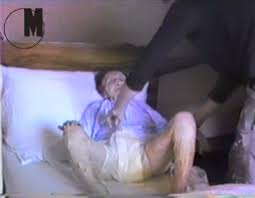 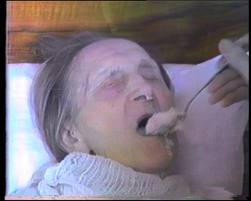 http://artmuseum.pl/pl/filmoteka/praca/libera-zbigniew-obrzedy-intymne
Zbigniew Libera, 
Perseweracja mistyczna, 1984
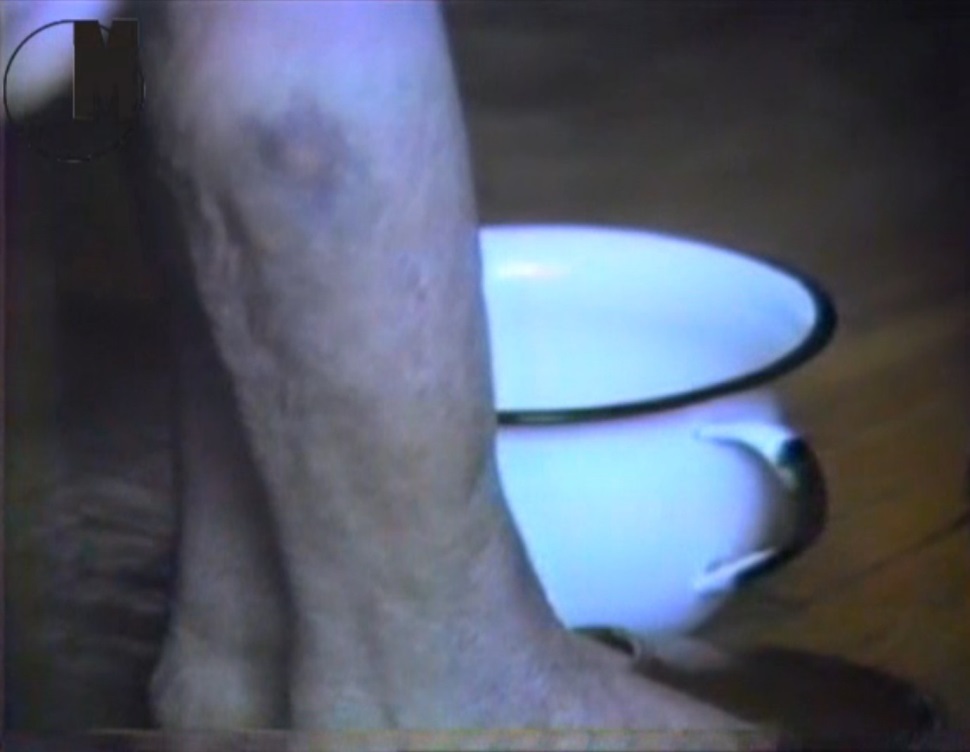 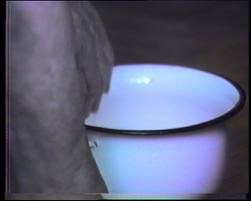 http://artmuseum.pl/pl/filmoteka/praca/libera-zbigniew-perseweracja-mistyczna
„Opisywana praca jest działaniem o charakterze magiczno-mistycznym, niezależnym od jakiejkolwiek znanej formy religii, magii lub sztuki. Nie tworzy ani kontestuje żadnego systemu. Powstaje codziennie, bez względu na aktualny stan układów politycznych, społecznych, kulturowych, towarzyskich, artystycznych, finansowych, oficjalnych i nieoficjalnych. Dzieje się zawsze w tym samym miejscu, doświadczana zawsze przez jedną osobę – Reginę G., niewidomą i niedołężną, nie opuszczającą swojego łóżka. Moja obecność podczas rejestrowania działania była przypadkowa, nie uwzględniona przez osobę doświadczającą. Opisywana praca jest immanentnie związana z egzystencją Reginy G. Jest bowiem jedyną, poza fizjologicznymi, czynnością wykonywaną samodzielnie. Jest jedyną formą kontaktu z rzeczywistością zewnętrzną”.

Zbigniew Libera
Praca domowa dla Uczniów:
Poproś uczniów o obejrzenie innego filmu Artura Żmijewskiego „Oni” http://artmuseum.pl/pl/filmoteka/praca/zmijewski-artur-oni

Jest to zapis akcji, do której artysta zaprosił przedstawicieli silnie skonfliktowanych środowisk (m.in. lewicowych działaczy i Młodzież Wszechpolską). 

Zadaniem uczniów będzie napisanie krótkiego eseju pt. „Gdybym był/a Arturem Żmijewskim…”, w którym zastanowią się nad tym, jakie działania podjęliby na miejscu artysty, żeby nie doprowadzać do eskalacji konfliktu. Czy zgadzają się ze zdaniem jednej z bohaterek, że akcja Żmijewskiego to „napuszczanie ludzi na siebie”?
Za uwagę dziękują:
Olga Kłosiewicz
Tomasz Zajbt

Dofinansowano ze środków Ministra Kultury i Dziedzictwa Narodowego


www.falakultury.pl

www.youtube.com/user/SztukaNowoczesna

www.facebook.com/SztukaNowoczesna
Klasyczny akt
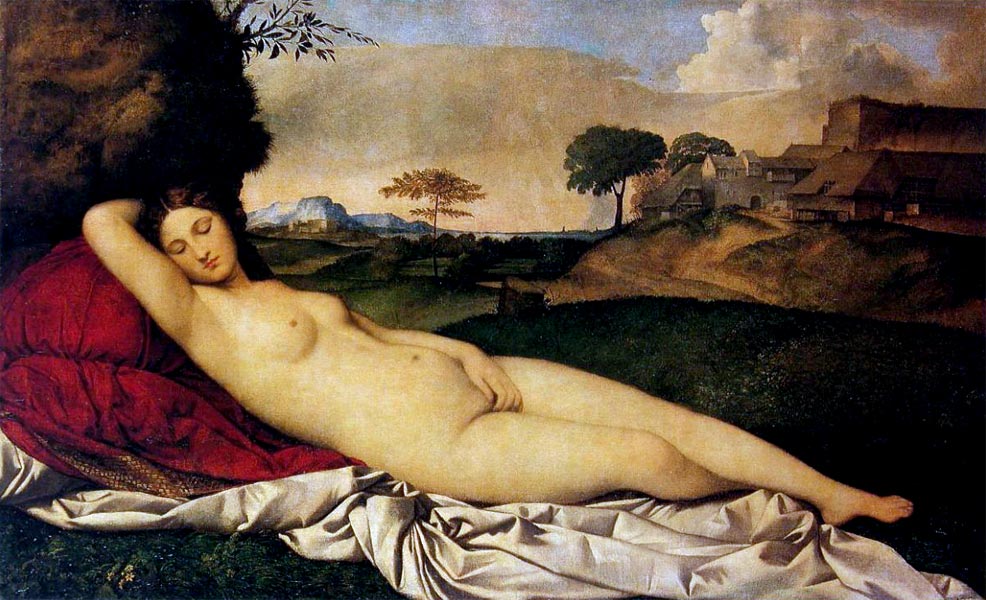 Tycjan, Wenus z Urbino, 1538.
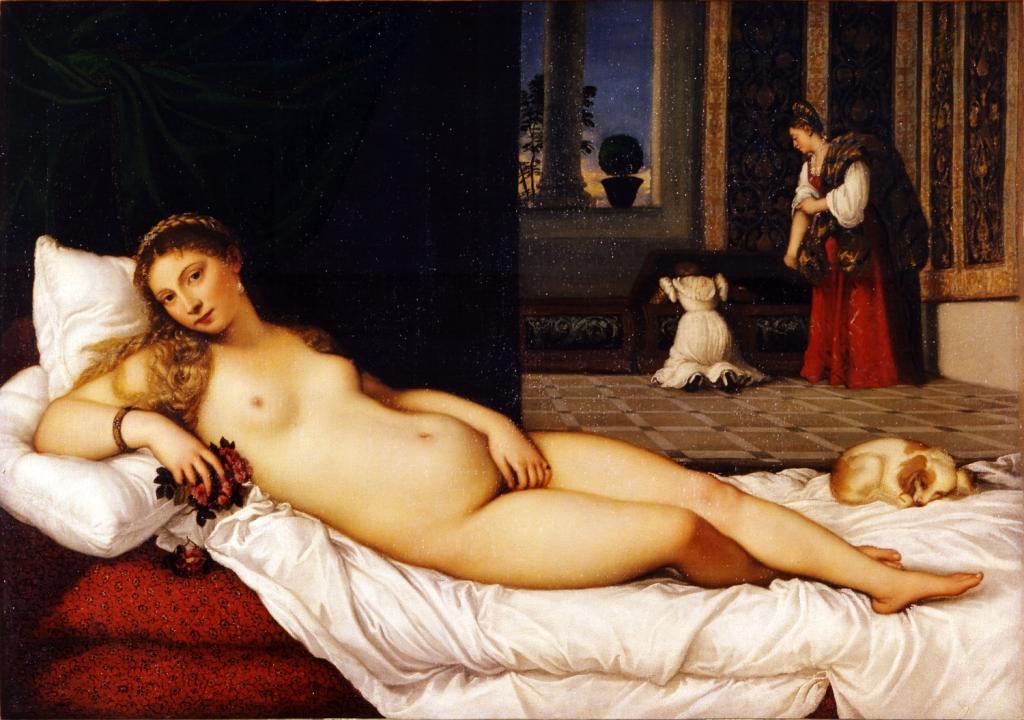 Giorgione Śpiąca Wenus, 1508-1510.
Eduard Manet, Olimpia, 1863.
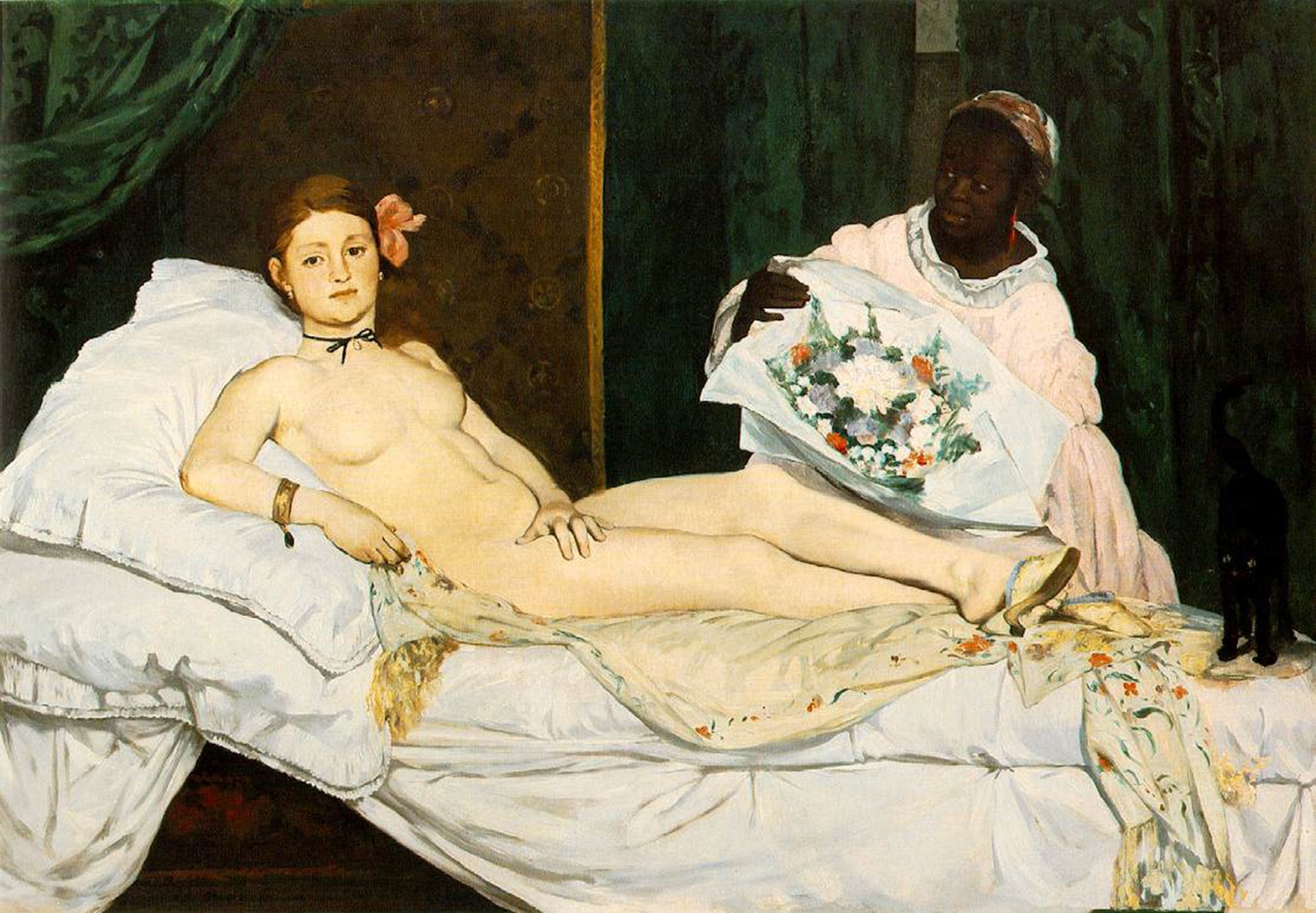 Katarzyna Kozyra, Olimpia, 1996.
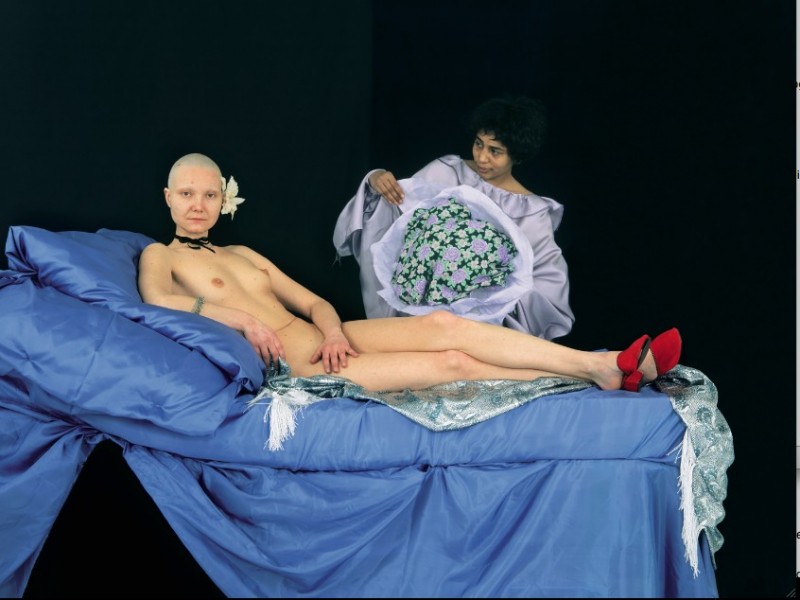 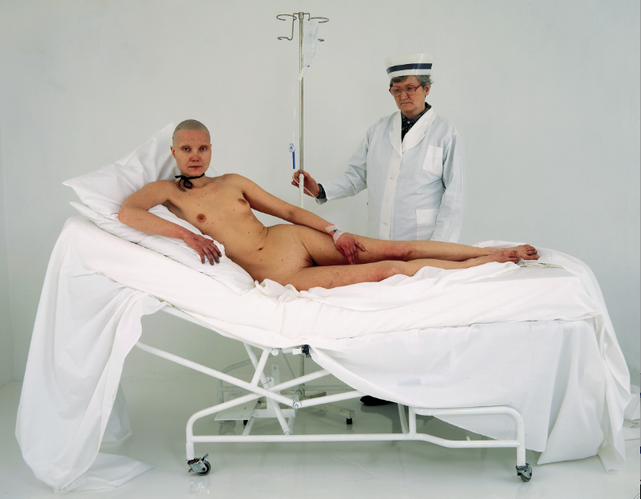 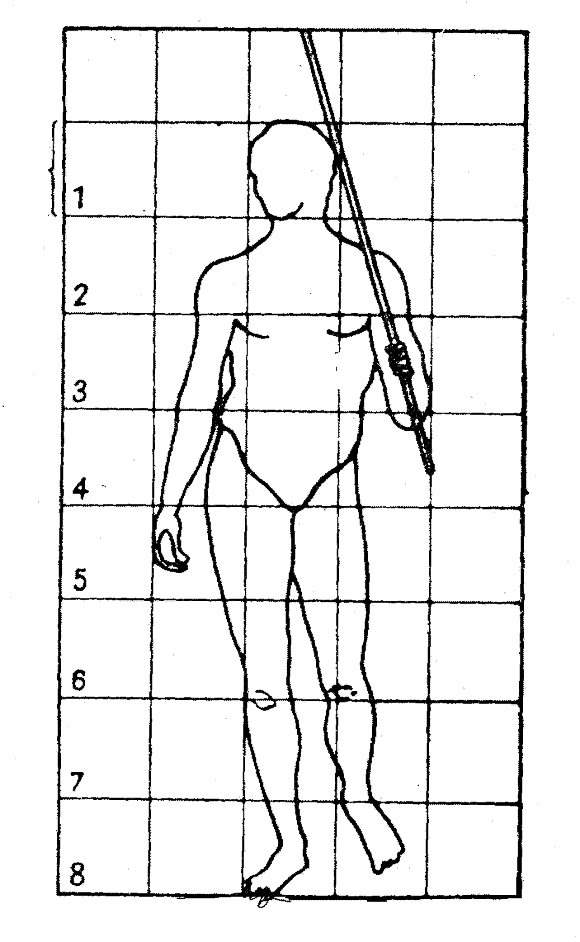 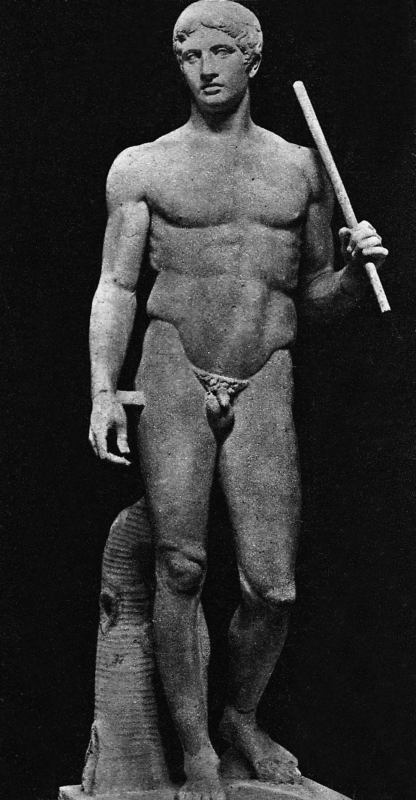 Poliklet z Argos, Doryforos, 409 p.n.e
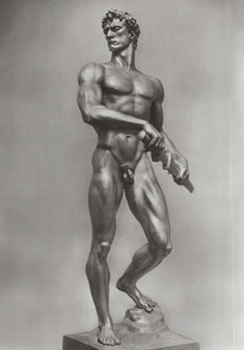 Arno Breker, Bereitschaft (Gotowość), 1939
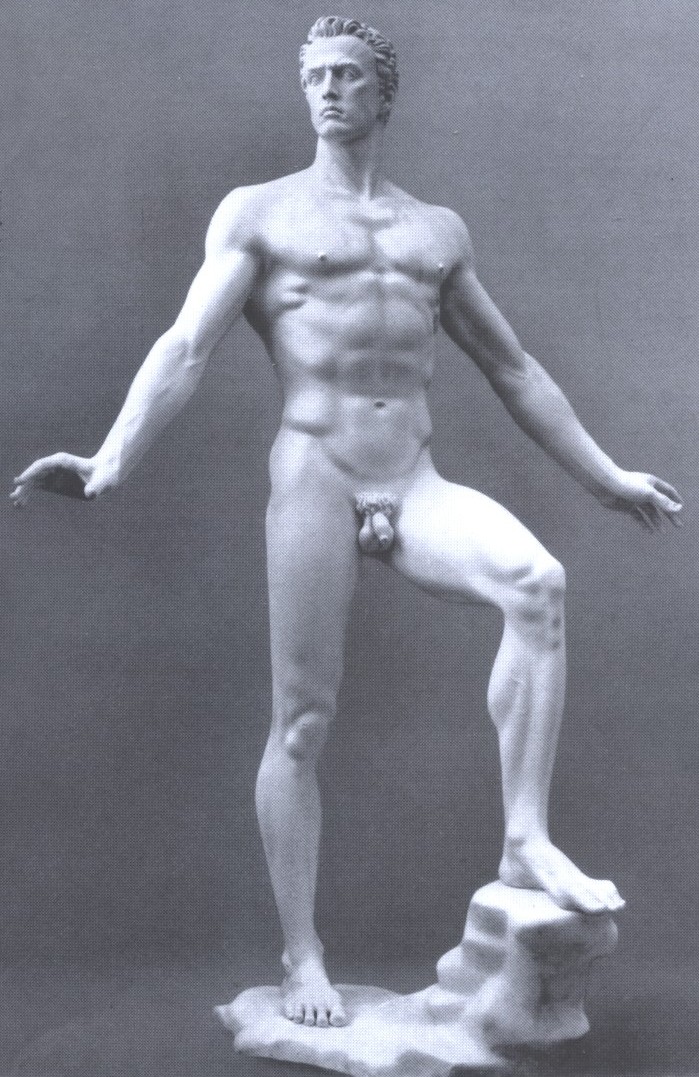 Arno Breker,
Der Sieger, 1939
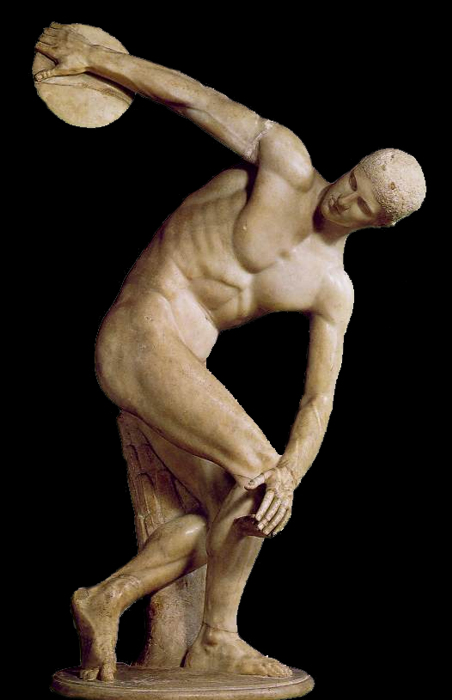 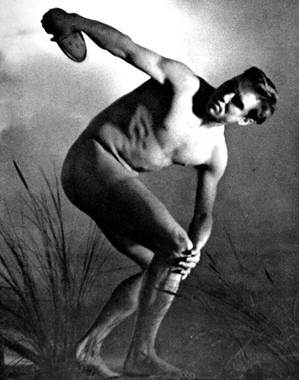 Leni Riefenstahl, Olympia, Fest der Völker 
(Festival of Nations) and 
Fest der Schönheit (Festival of Beauty), 1938.

-
V B.C.
Myron, Dyskobol, V w. p.n.e
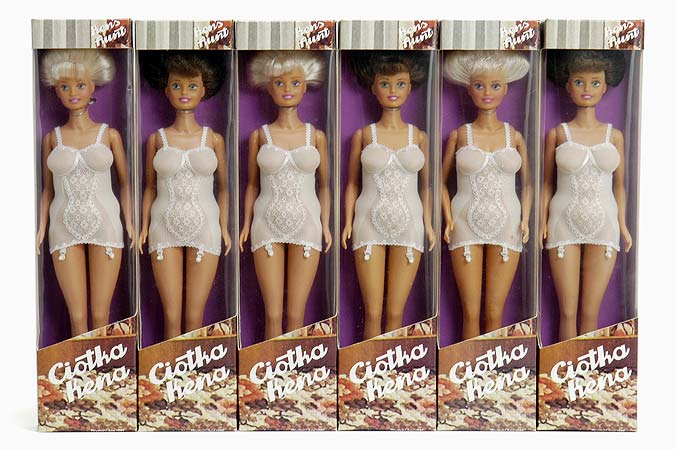 Zbigniew Libera, Ciotka Kena, 1994
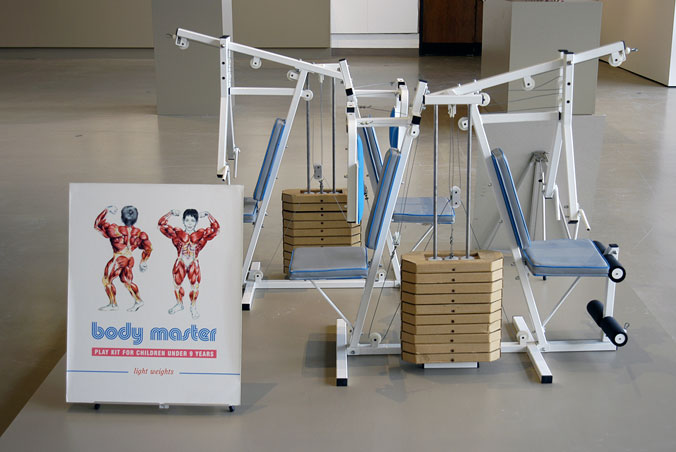 Zbigniew Libera, Body master, 1994- 1997
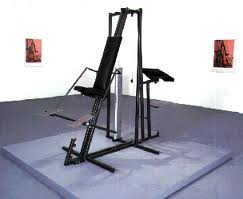 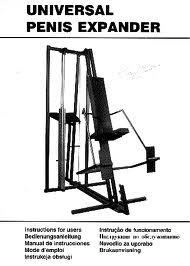 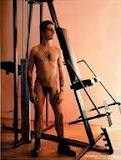 Zbigniew Libera, 
Universal Penis Expander, 1995